Zoom In
Domain 7 Kings and Queens
Core Knowledge
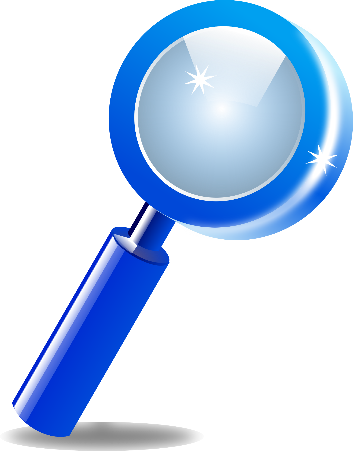 Zoom-In
This Zoom-In is designed as a supplement to Domain 7 Kings and Queens (Core Knowledge) for kindergarten

The purpose is to get students to think more critically about what they observe and have rich conversation based on those observations

The expectation is that students will use evidence from each picture to support their thinking, students should have some different perspectives and this will foster those rich conversations

This is a hook to the unit, students should not have seen this picture before
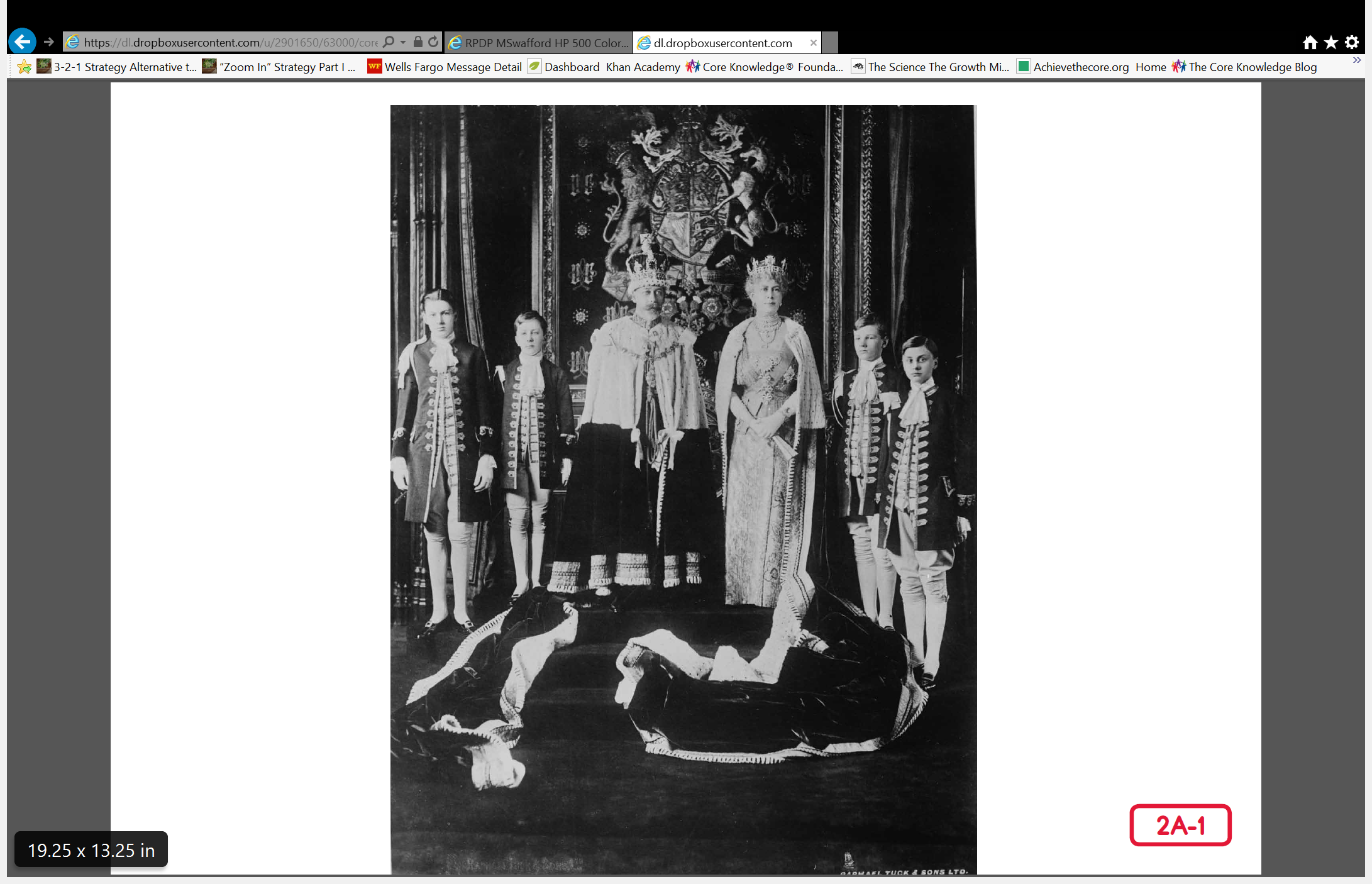 What do you see?
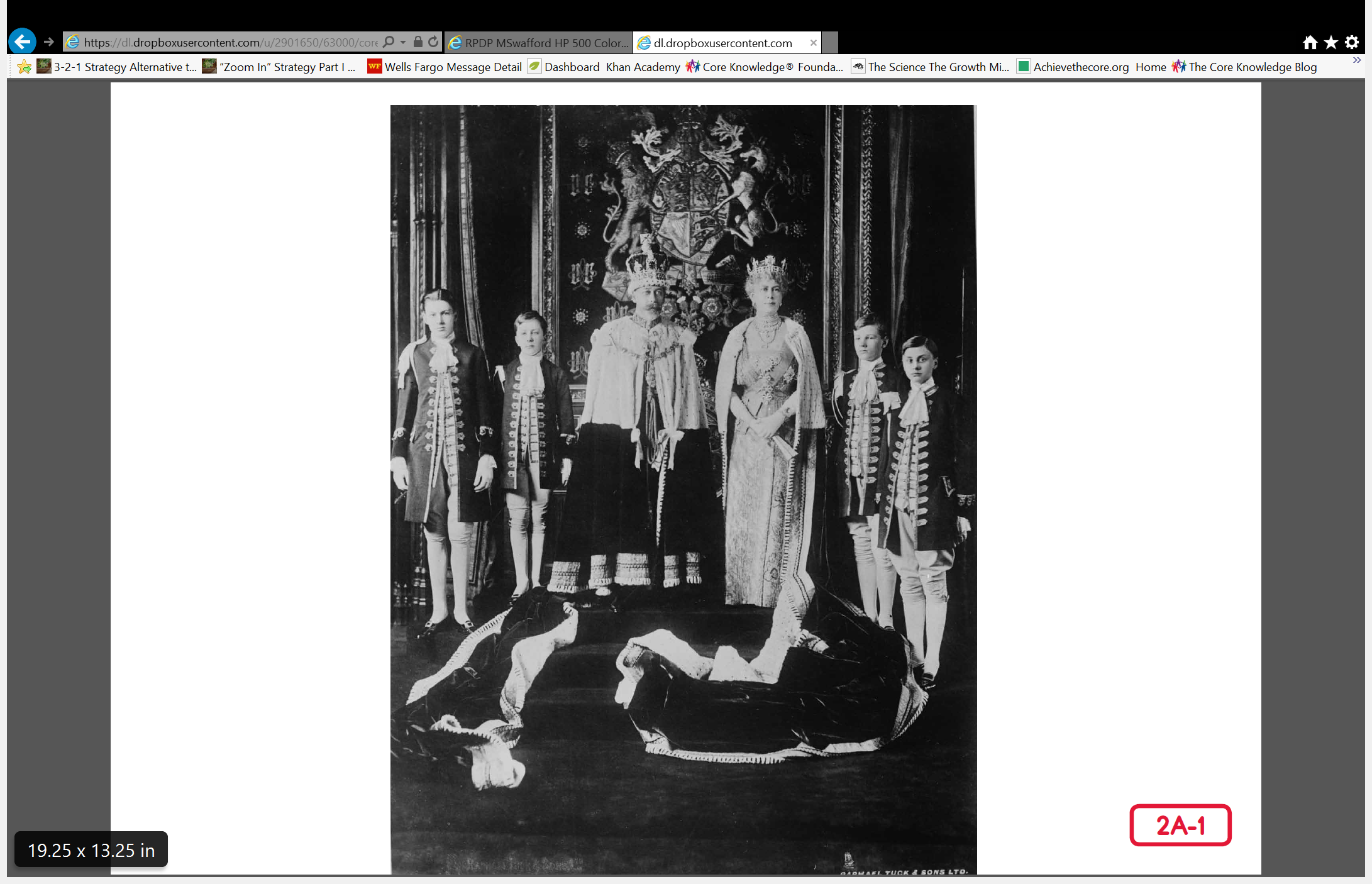 What detail has been added to the picture?
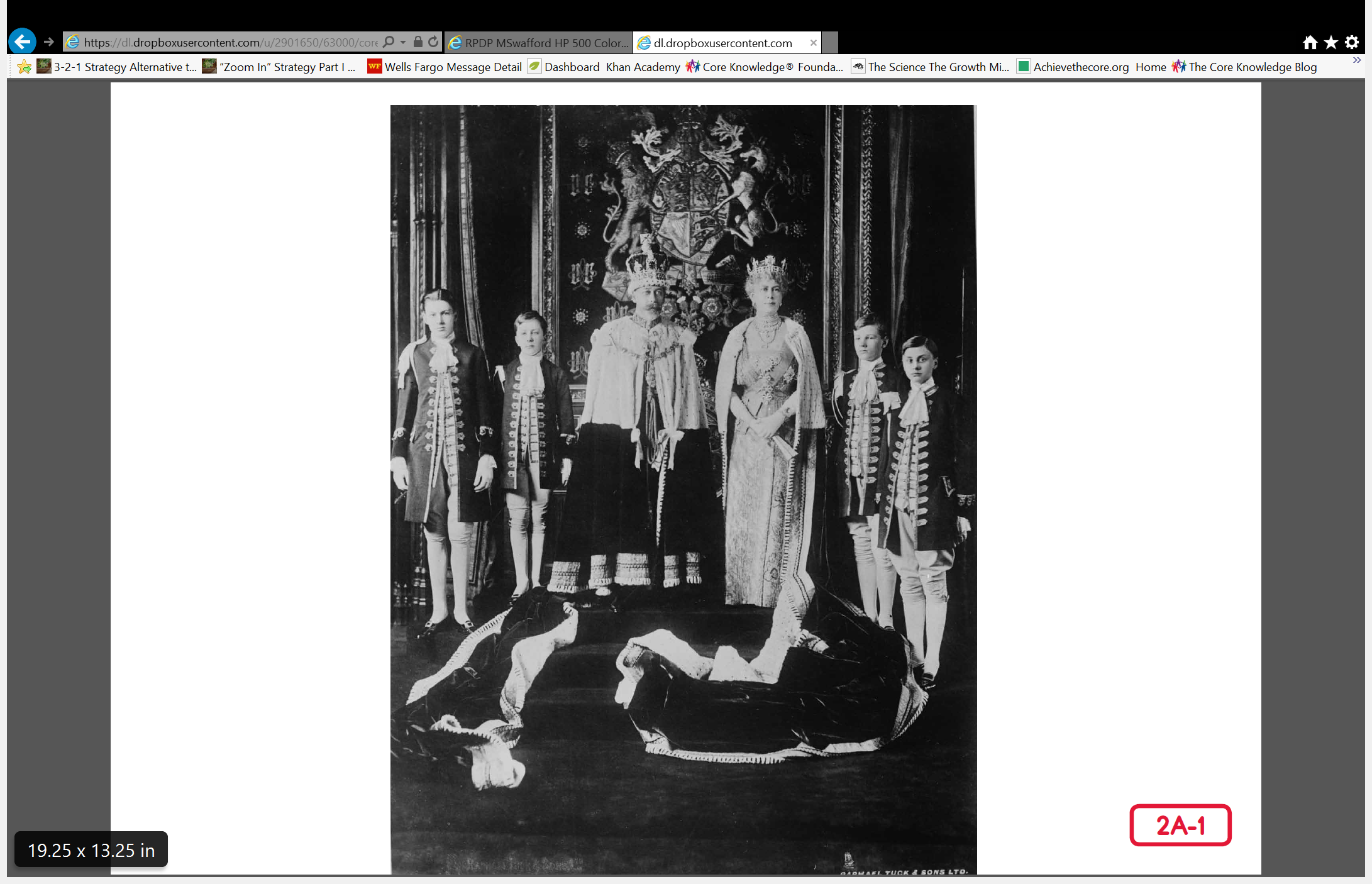 Do you think this picture is from recent times? Why or why not?
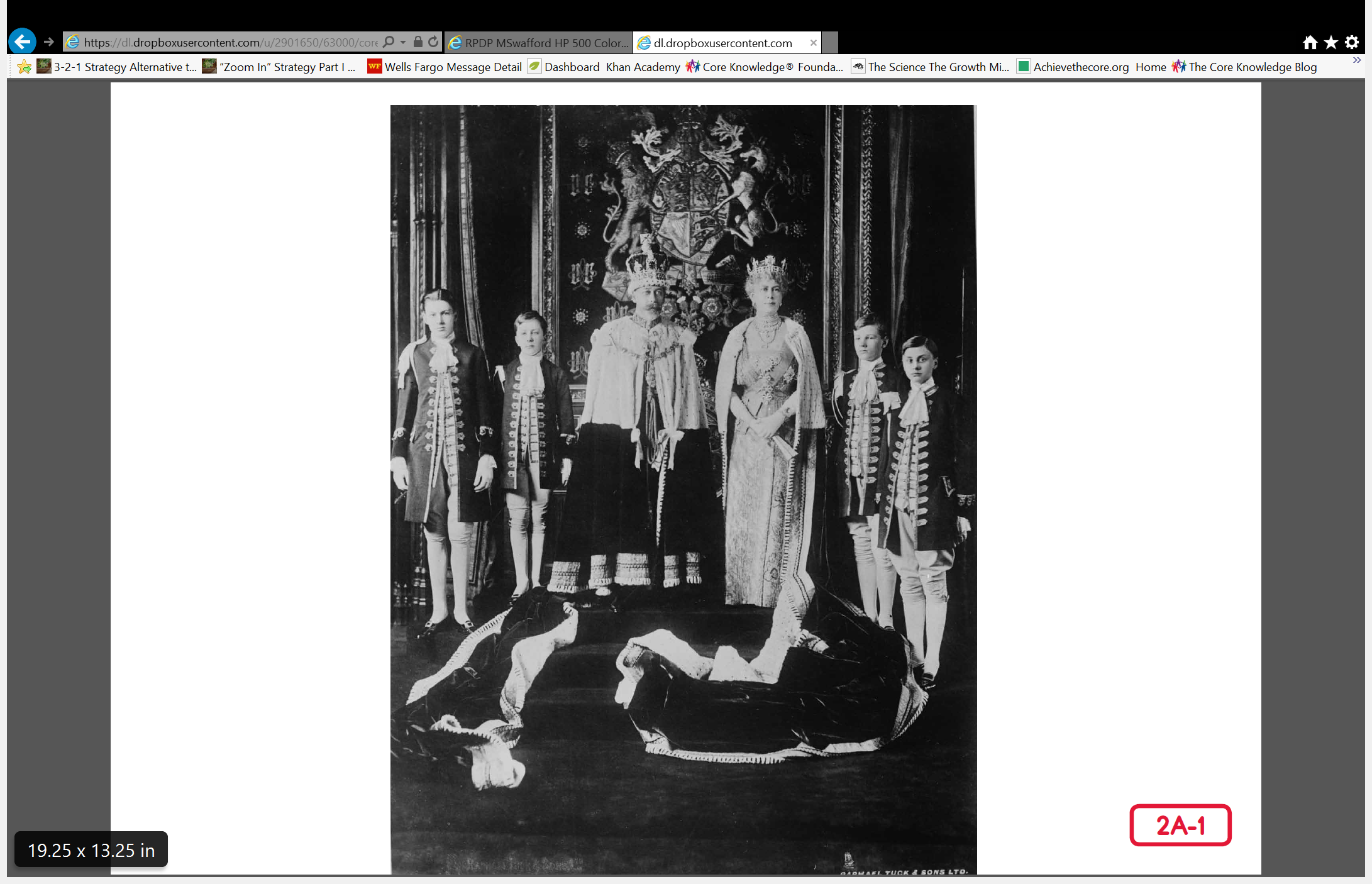 What details do you notice about the way the boys are dressed?

Why do you think they are dress this way?
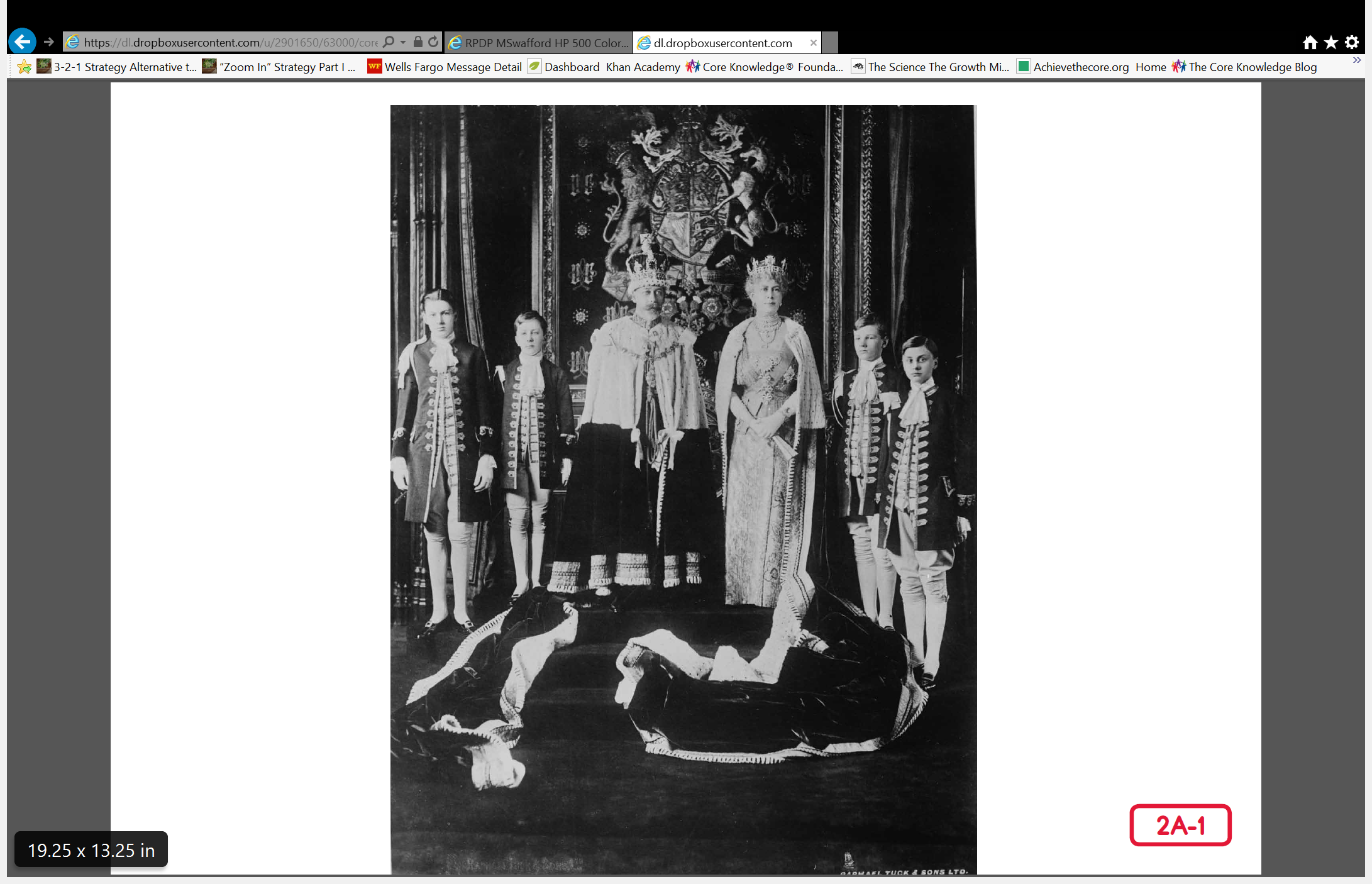 Who do you think this is?

 How does this build upon what you already know?
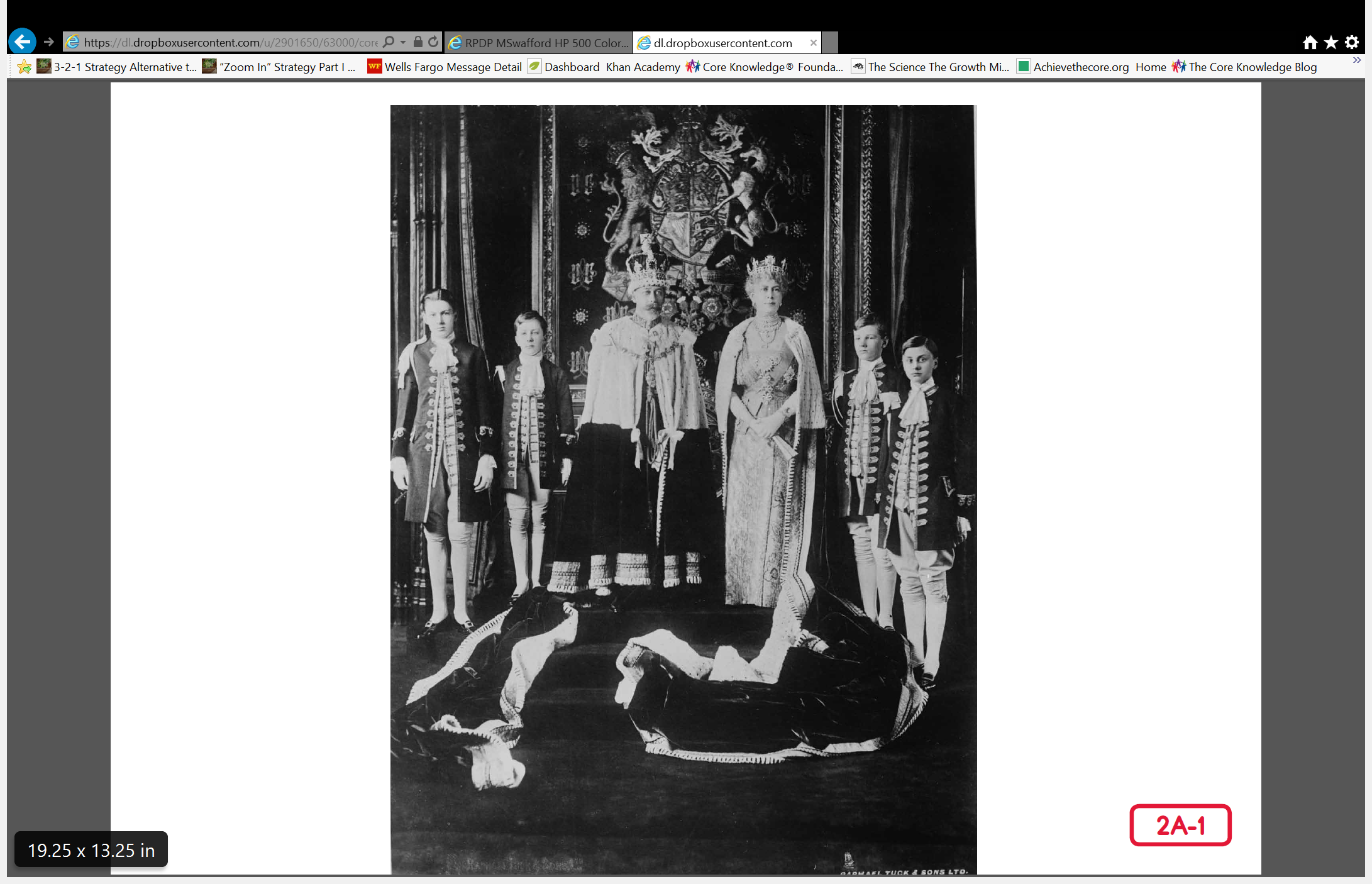 What details have been added?
 Why are these important?
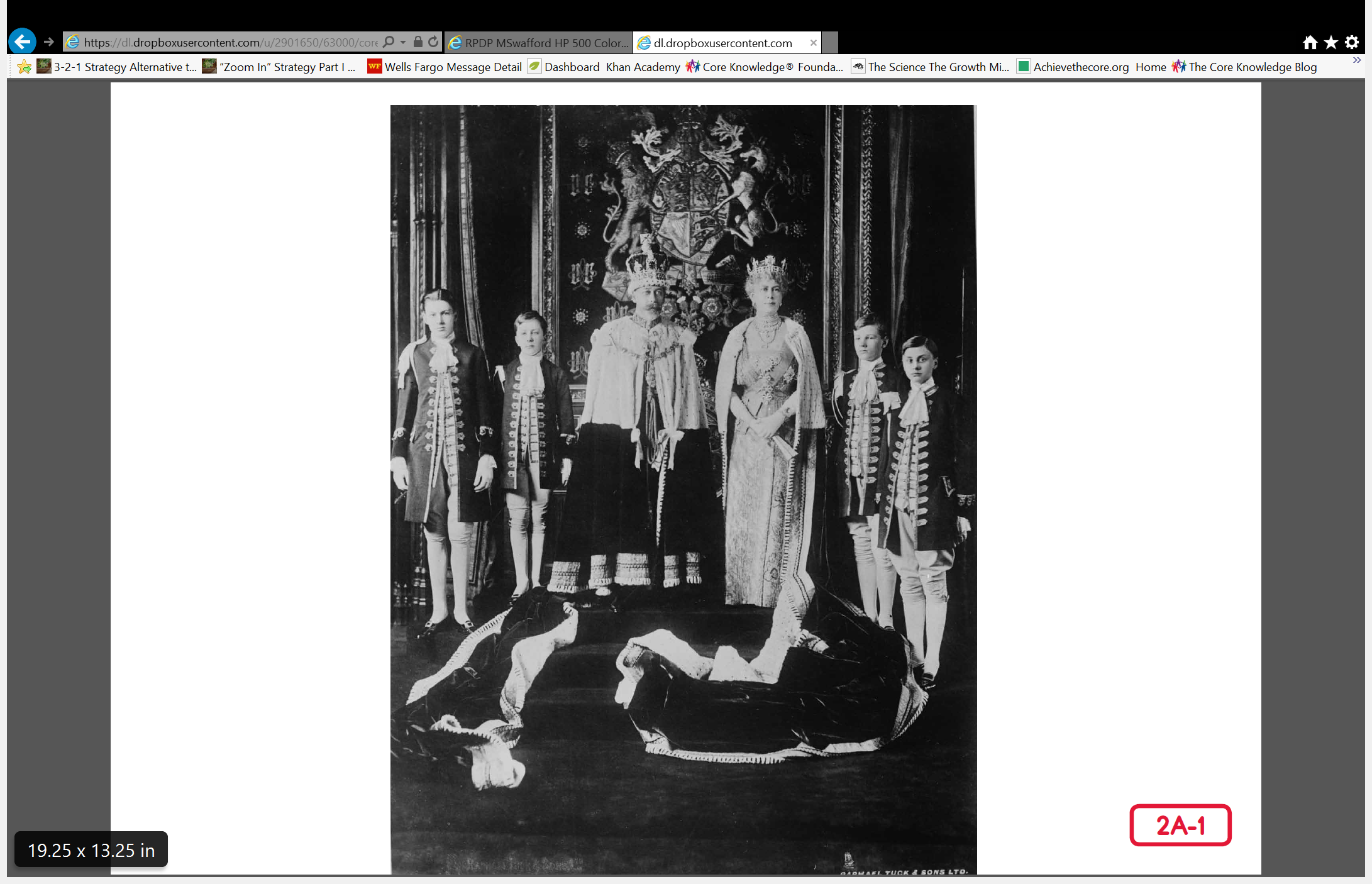 Who has been added to this picture? 
What prediction can you make about this picture?
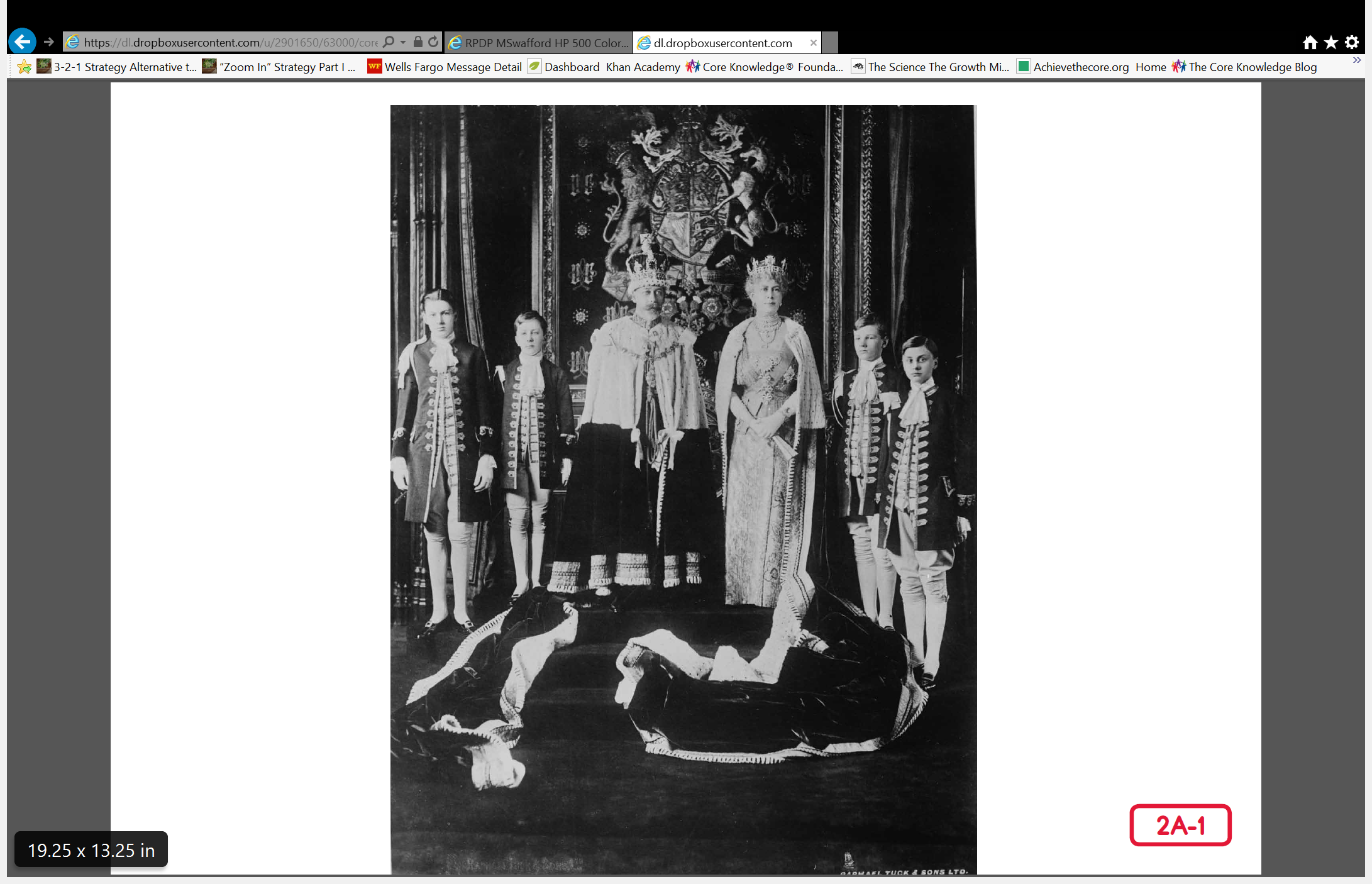 Who do you think these people are?
Why are they important?
Now that you know who this photograph is of what do you think this might be?
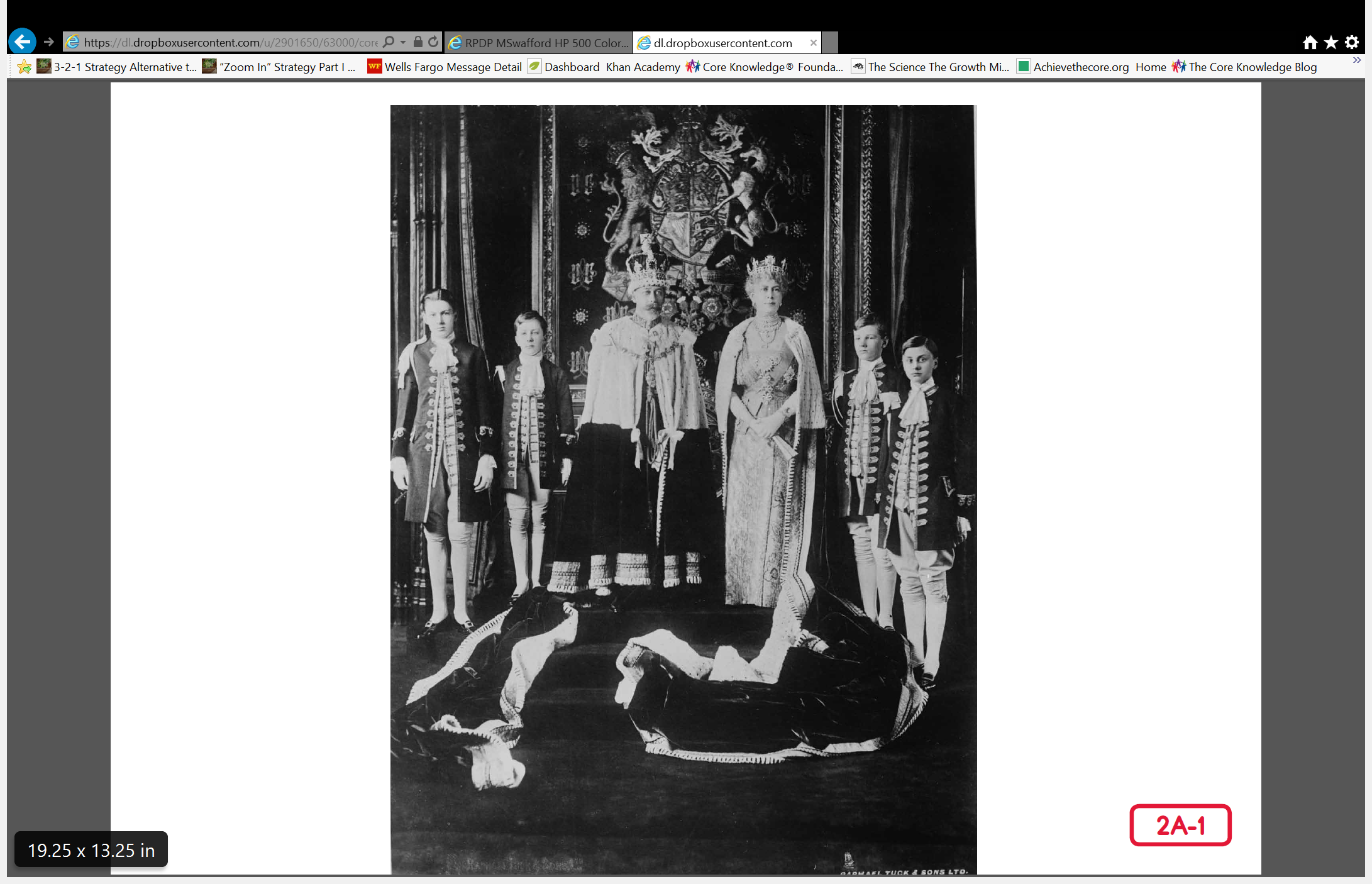 This photograph shows King George V of England, the queen, and four of their sons. The oldest son is called the crown prince because he will become the next king.
(Kings and Queens Tell it Again! Read-Aloud Anthology Core Knowledge Language Arts, pg.22)